Ukrainian advocates
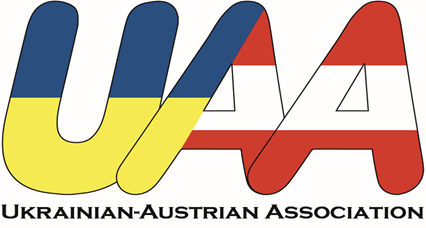 Learning best practices of working with international clients
Lecture & Workshop at UNBA
September 11, 2018
Alfred F. Praus
11.09.2018 Kyiv
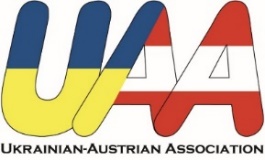 UKRAINIAN-AUSTRIAN ASSOCIATION
Non-profit, non-political. Established in 2017 in Kyiv
Open for institutions, businesses and individuals interested in bilateral relations.
 
Mission:
Strengthening social, civil, cultural, and business ties between Ukraine and Austria and beyond through bilateral initiatives and projects
Contacts: Kyrylivska Str. 1-3, 04080 Kiev/Ukraine
www.ukrainian-austrian-association.com
info@ukrainian-austrian-association.com
11.09.2018 UNBA Kyiv
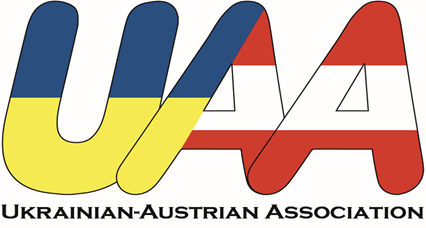 Alfred F. Praus
Austrian, MBA, since 12 years in Ukraine
30 years of business experience worldwide: controller, M & A, strategic planning, Managing Director & Chairman of Board of Directors of multinational groups heading 1,000 people
Ukraine : Managing Director of 2 companies, Management Consulting Kiev – Vienna
President of Ukrainian-Austrian Association (2017)
11.09.2018 UNBA Kyiv
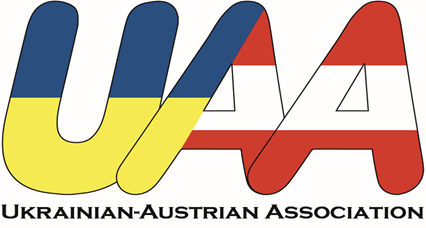 Lawyers in Cross-cultural Business
There is no business without legal issues.
Business interests must have priority over one-sided legal consideration. 
A good lawyer thinks and acts like a business person.
In international business, the mentality and business thinking of an international partner has to be taken into account in every case.
Therefore, lawyers in business have to understand and consider cultural differences.
11.09.2018 UNBA Kyiv
Why Business Under Intercultural Management Aspects?
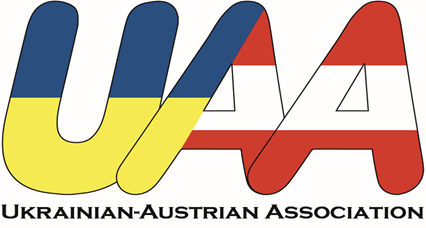 Association Agreement EU-Ukraine
Prosperity requires growth
Growth requires foreign investment
Foreign investment requires: 
Rule of law, law enforcement, etc.
“Western” norms and standards 
Speaking the same “language”
Success in International business requires professional approach and respect for the Western values
11.09.2018 UNBA Kyiv
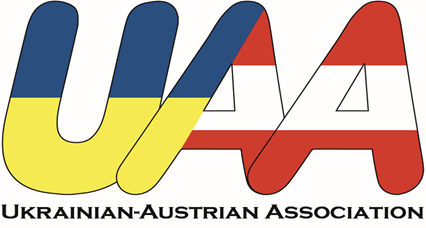 WHAT IS CULTURE?
A system of values and beliefs which we share with others, all of which gives us a sense of belonging or identity.
MAIN ELEMENTS OF CULTURE
Language
Symbols
Religion
History & Traditions
Norms
Values
Beliefs
 Cognitive Elements
11.09.2018 UNBA Kyiv
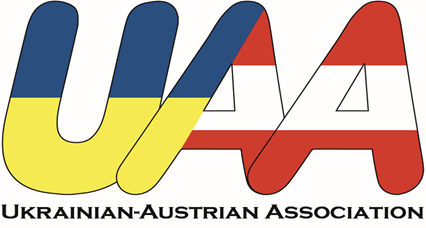 Why do Cultures Differ?
History
Educational Backgrounds
Social Backgrounds
Ethnic
Religion
Ecology
Technology
11.09.2018 UNBA Kyiv
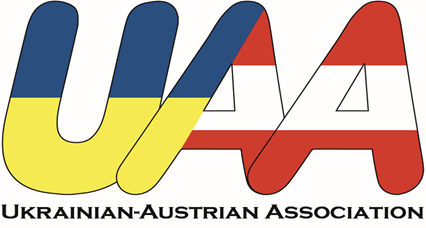 Cultural Iceberg
11.09.2018 UNBA Kyiv
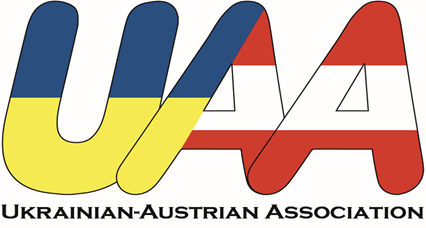 It Is All About Values
Cultural Values
Values are important and lasting beliefs or ideals shared by the members of a culture about what is good or bad and desirable or undesirable.
the role of religion and changing levels of religiosity 
the impact of globalization 
Attitudes: environment, work, family, politics, national identity, culture, diversity and subjective well-being.
support for democracy
tolerance of foreigners and ethnic minorities
support for gender equality.
Personal Values
Values have major influence on a person's behavior and attitude and serve as broad guidelines in all situations.
Internal reference for what is good, beneficial, important, useful, beautiful, desirable and constructive
11.09.2018 UNBA Kyiv
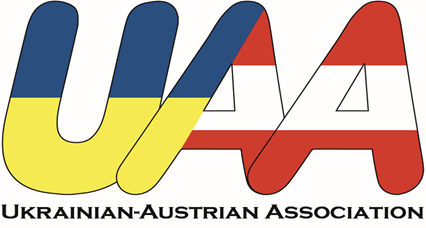 Personal Values
11.09.2018 UNBA Kyiv
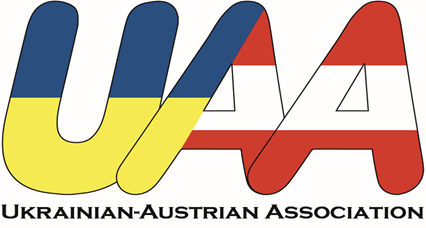 Dimensions of Diversity
11.09.2018 UNBA Kyiv
Culture Shock in Action
11.09.2018 UNBA Kyiv
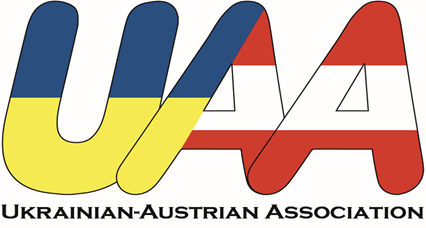 Constituent Elements of Intercultural Competence
(adapted from Deardorff, 2006)
11.09.2018 UNBA Kyiv
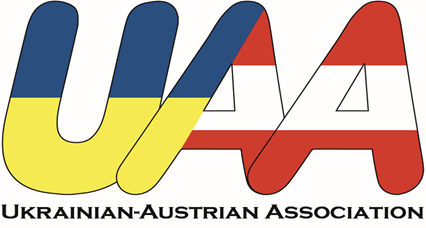 11.09.2018 UNBA Kyiv
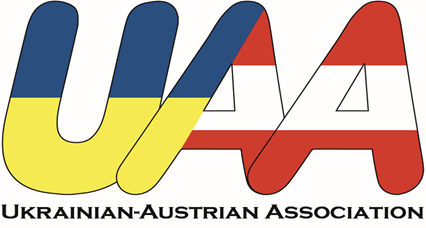 11.09.2018 UNBA Kyiv
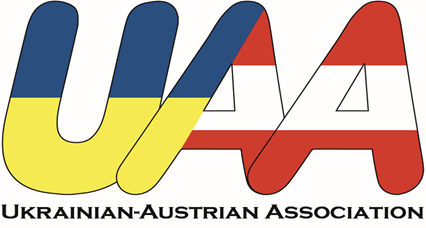 11.09.2018 UNBA Kyiv
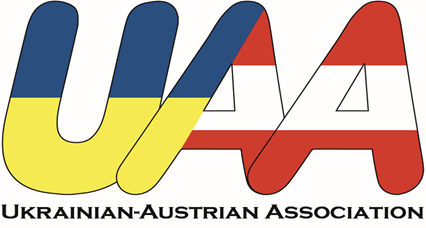 Inglehart–Welzel Cultural Map of the World
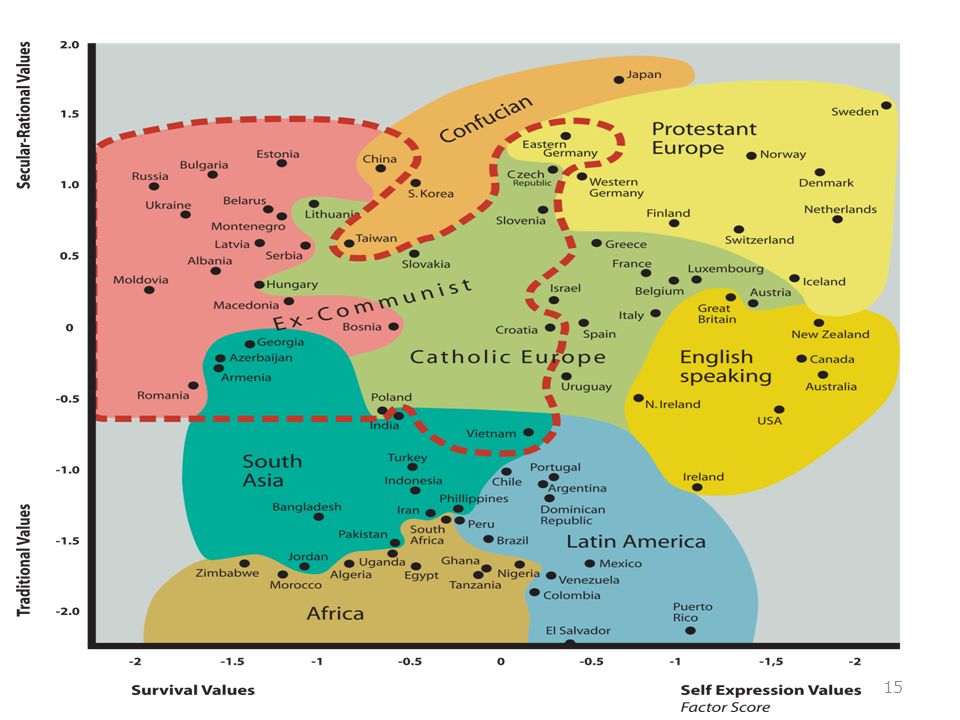 11.09.2018 UNBA Kyiv
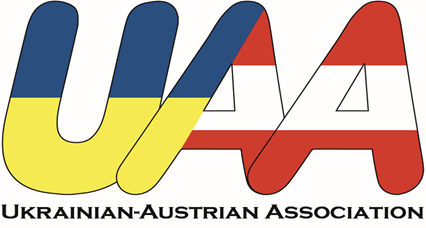 Elements of Intercultural Communication
Cultural differences can extend themselves to:
the way in which people of different cultures address each other
what level of formality or informality makes people comfortable
non-verbal behavior, eye contact, hand gestures, physical proximity, etc.
personal grooming such as dress code and hygiene issues.
Cultural elements affecting the outcome of intercultural communication
Non-Verbal Processes
Verbal Processes
Perception
11.09.2018 UNBA Kyiv
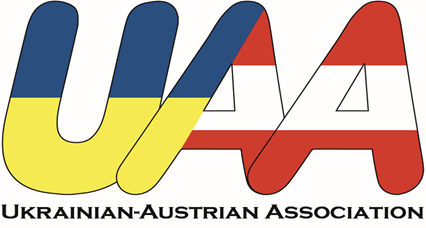 Ideal World vs Living Hell
In an ideal world ...
•	the policemen would be English
•	the car mechanics would be German
•	the cooks would be French
•	the innkeepers would be Swiss,
•	and the lovers would be Italian
In a living hell ...
•	the policemen would be German
•	the car mechanics would be French
•	the cooks would be English
•	the innkeepers would be Italian
•	and the lovers would be Swiss
11.09.2018 UNBA Kyiv
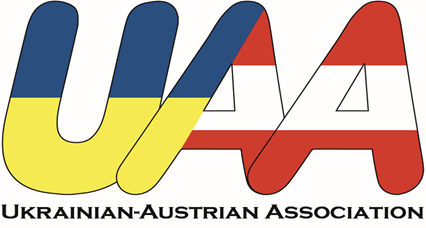 Non-Verbal Communication“Listen With Your Eyes”
Eye Contact
Movement & Body Position
Touch
Voice / Paralinguistic
Posture
Clothing
Gestures
Distance / Space
Accounts For 60-80 % of Communication
11.09.2018 UNBA Kyiv
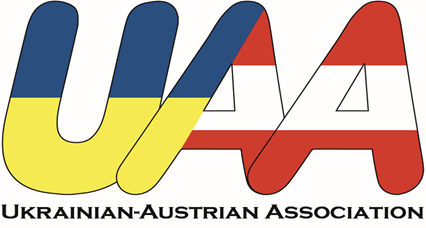 Non-Verbal Communication:Keep the Right Distance
11.09.2018 UNBA Kyiv
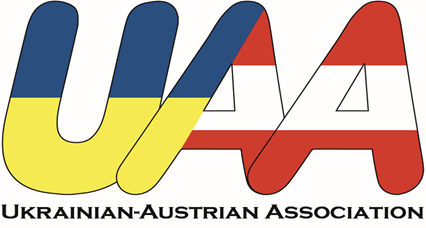 Ten Cultural Value Differences(Hofstede et al.)
Assertiveness 
Being vs Doing
Humane Orientation
Indulgence vs Restraint 
Performance Orientation
Individualism vs Collectivism
Power Distance
Uncertainty Avoidance
Orientation to Time
Gender Egalitarianism
11.09.2018 UNBA Kyiv
Anglo-EU Translation Guide
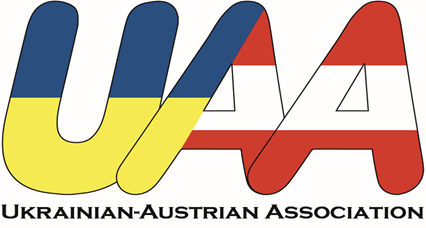 11.09.2018 UNBA Kyiv
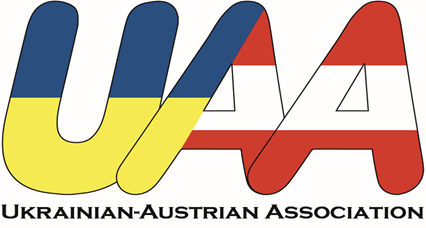 Culture Affects International Business in Three Core Areas
Organizational hierarchy

Clan Culture

Adhocracy Culture

Market Culture

Hierarchy Culture
Communication
risk of your message getting “lost in translation”
English is the de facto language of business
non-verbal communication
Workplace etiquette

formality of address

punctuality

differences in attitude towards work
11.09.2018 UNBA Kyiv
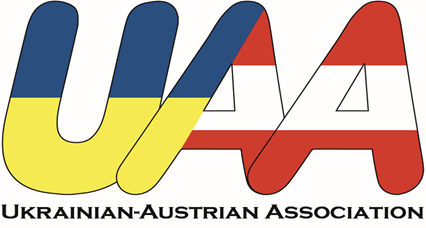 Guidelines for Bridging the Gap Between Different Cultures
Seek information about the culture
Be other-oriented
Ask questions
Develop mindfulness 
Develop flexibility
Tolerate ambiguity
Avoid negative judgments
11.09.2018 UNBA Kyiv
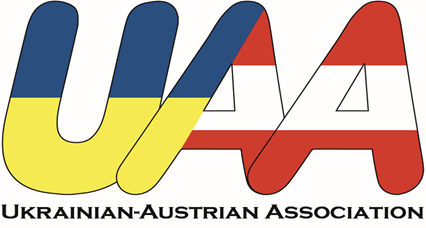 Why Many International Mergers and Acquisitions Fail: It’s the Culture, Stupid!
Intercultural risks and opportunities in the integration process underestimated
Basic elements of workplace behavior diverging
Lack of intercultural due diligence and planning → major misunderstandings
No careful consideration how the culture (of the newly combined organizations) should evolve
The benefits of cross-border M&As are not outweighing the challenges
Lack of intercultural awareness and planning often leads to poor performance of these integrated organizations
11.09.2018 UNBA Kyiv
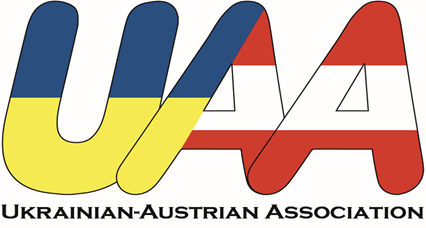 Failure of Mergers
KPMG (2017): The majority of company mergers fail to add shareholder value
EIU & Mercer (2008): the two most transaction challenges are cultural differences and human capital integration issues
Three Examples
11.09.2018 UNBA Kyiv
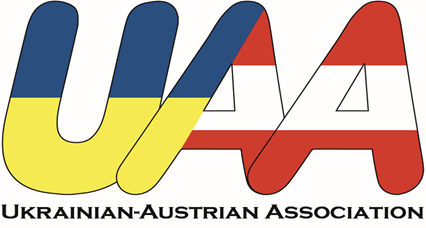 Some Practical Examples of Cultural Misunderstandings
From 30 Years of Business Travel
Around the World
11.09.2018 UNBA Kyiv
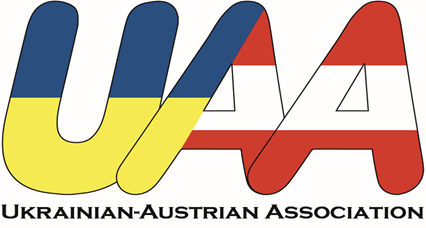 Americans/Key Values
Individualism and Privacy
Equality
Informality
Future, Change, Progress
Work
Goodness of Humanity
Time
Achievement, Action
 Materialism 
Directness, Assertiveness
11.09.2018 UNBA Kyiv
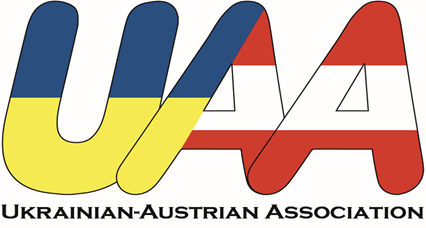 Cultural Contrasts
11.09.2018 UNBA Kyiv
Project Business with Western Europe: Essentials
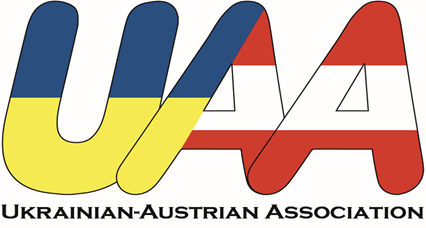 Take into account the culture of Your Western European partner
Give a clear picture of who You are: ability, credibility, openness, references, etc.  
Make a clear-cut business proposal with a true USP (Unique Selling Proposition) – Business Plan
Approach potential project partners/finance institutions B2B
Take a professional approach in each correspondence and contact
Have in mind that Your opposite is a manager responsible to the business owner
A distinguished Western European expert on Your side may enhance the project chances
11.09.2018 UNBA Kyiv
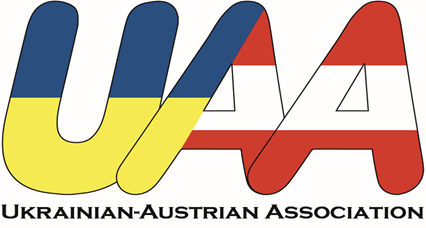 Thank You!
Alfred F. Praus
President 
Ukrainian-Austrian Association
www.ukrainian-austrian-association.com
alfred.praus@ukrainian-austrian-association.com
11.09.2018 UNBA Kyiv